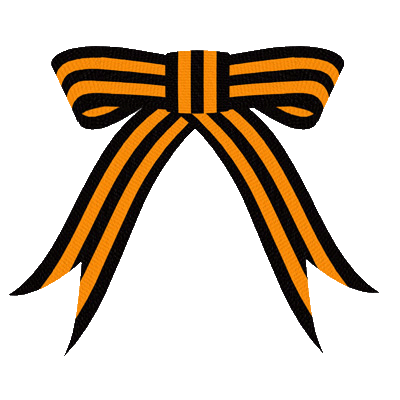 В дни грозных битв и мирного труда
Моя Отчизна славилась героями,
Но вписаны особою строкою
В  историю     Герои - Города.
ГБОУ СОШ №1392  имени Д.В.Рябинкинагорода Москвы учитель технологии Иовенко Т.Ю.
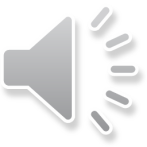 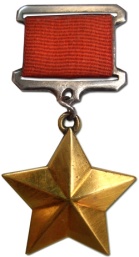 Города-Герои Великой Отечественной войны1941 – 1945 гг.
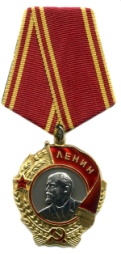 Ленинград   Волгоград
Севастополь    Одесса   
 Москва  
 Киев    Керчь    
Новороссийск    Минск    
 Брест     Тула  
   Мурманск        Смоленск
Город - Герой — 
высшая степень отличия, 
которой удостоены двенадцать городов 
 Союза ССР, 
прославившихся 
своей героической обороной во время 
Великой Отечественной войны 
1941—1945 годов . 

Кроме того, 
Брестской крепости  
присвоено звание
 Крепости - Героя.
История присвоения звания
Впервые понятие Город - Герой прозвучало
 в Приказе  №20 Верховного Главнокомандующего 
от 1 мая 1945 года, 
так были названы: 
Ленинград,  Севастополь,  Одесса  и  Сталинград, 

это конечно было не официальное присвоение звания,
 а подчеркивание их важного вклада в итоговую победу
 и героической роли защитников.
            Еще во время войны участникам обороны этих        городов вручили специально 
учрежденные медали.
Положение о почётном звании «Город-Герой» 
было утверждено позже, 8 мая1965 года, Указом № 3566-VI Президиума Верховного Совета СССР.
 В этот же день вышло семь Указов, в соответствии с которыми Ленинграду и Киеву вручалась медаль
 «Золотая Звезда», 
Волгограду (бывшему Сталинграду), Севастополю и Одессе — медаль «Золотая Звезда» и орден Ленина, а Москве и Брестской крепости впервые присваивалось звание «Город-Герой» и «Крепость-Герой» соответственно с вручением медали «Золотая Звезда» и ордена Ленина.

18 июля 1980 года формулировка Положения была изменена:
 в нём стало говориться не о почётном звании, 
а о высшей степени отличия — 
звании «Город - Герой».
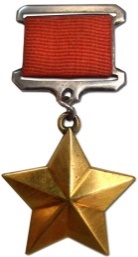 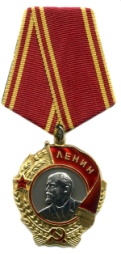 В Положении о звании говорится:
1. Высшая степень отличия — звание «Город-Герой» присваивается городам Советского Союза, трудящиеся которых проявили массовый героизм и мужество в защите Родины в Великой Отечественной войне 1941—1945 гг.
3. Городу, удостоенному высшей степени отличия — 
      звания «Город-Герой»:а) вручаются высшая награда СССР — орден Ленина и 
медаль «Золотая Звезда»;б) выдаётся Грамота Президиума Верховного Совета СССР.6. На знамени города, удостоенного высшей степени отличия — звания «Город-Герой», изображаются орден Ленина и медаль «Золотая Звезда».
      7. В городе, удостоенном высшей степени отличия — звания «Город-Герой», устанавливается обелиск с изображением ордена Ленина, медали «Золотая Звезда» и текстом Указа Президиума Верховного Совета СССР.
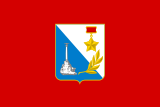 Севастополь
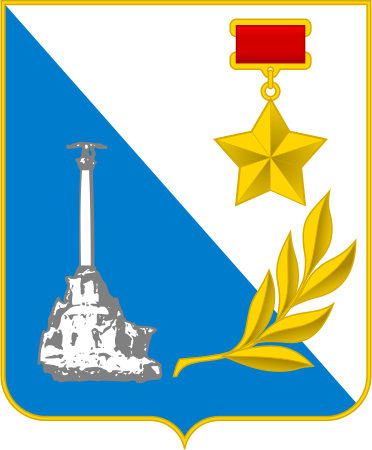 Флаг
Герб
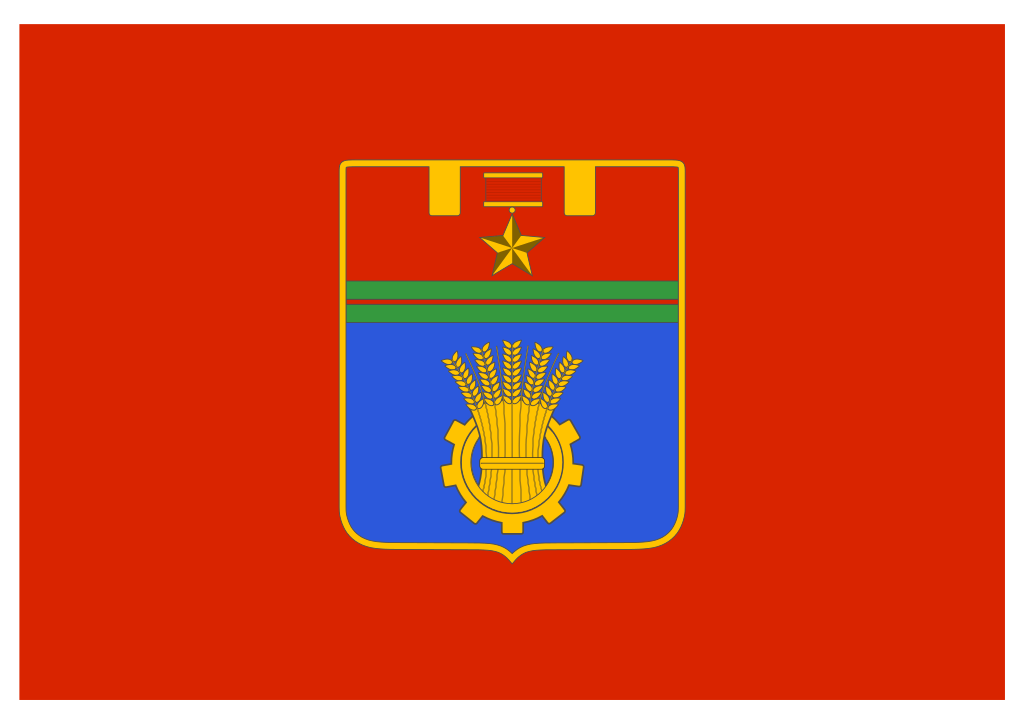 Волгоград
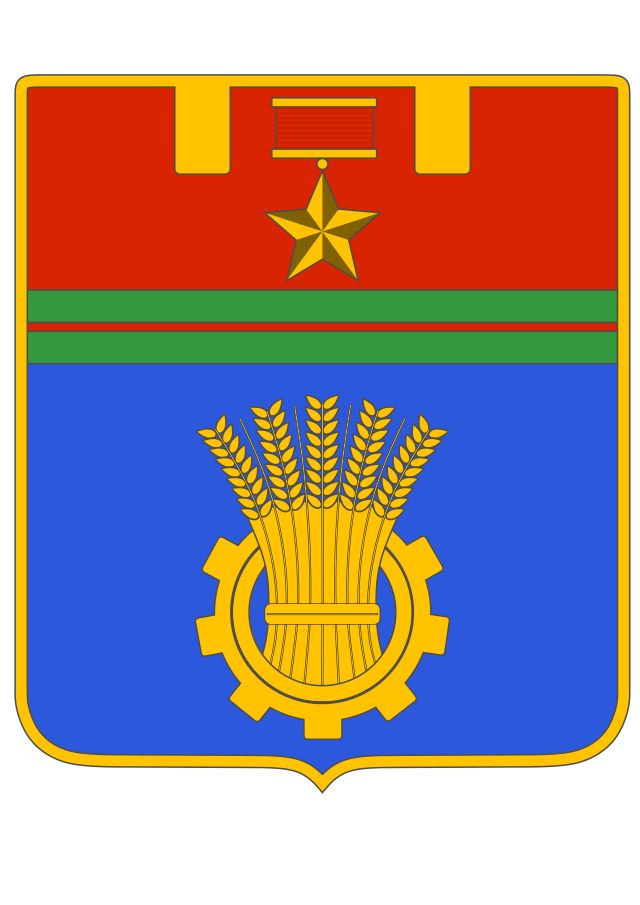 Флаг
Герб
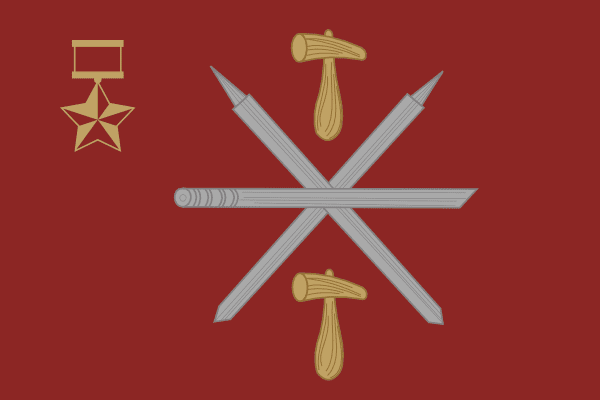 Тула
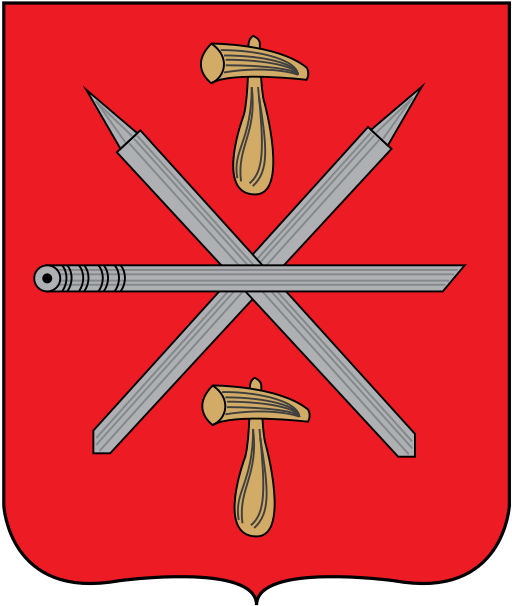 Флаг
Герб
Памятные обелиски в Городах-Героях
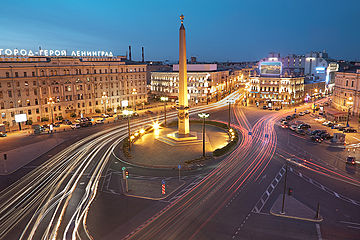 «Городу-Герою Ленинграду»
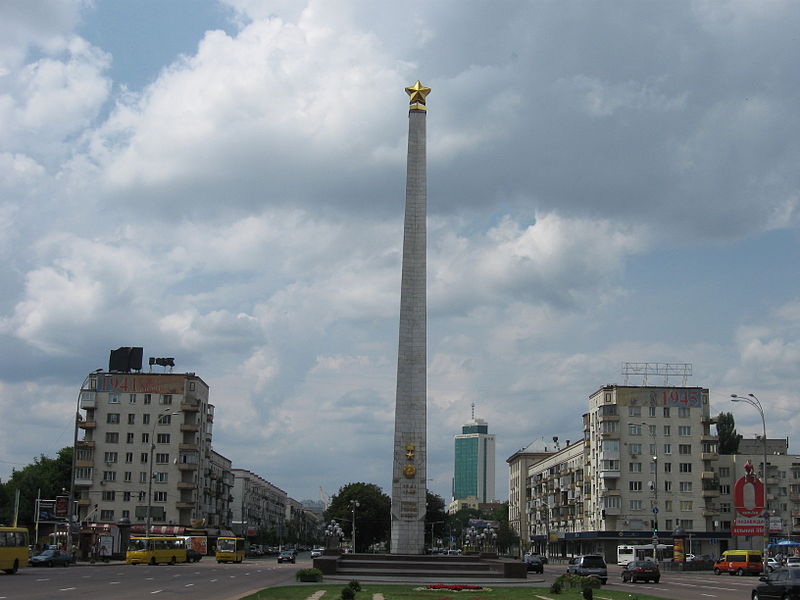 «Городу-Герою Волгограду»
Памятные обелиски в Городах-Героях
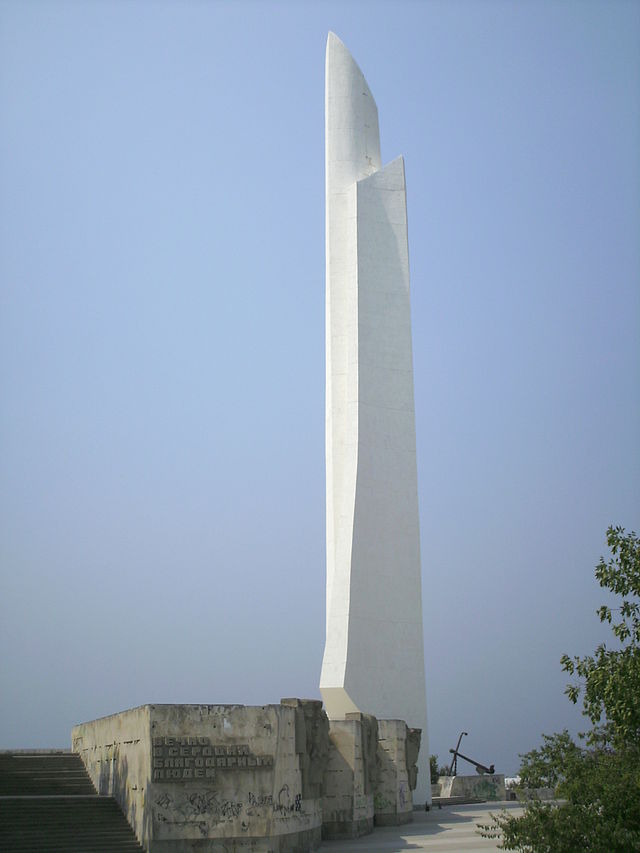 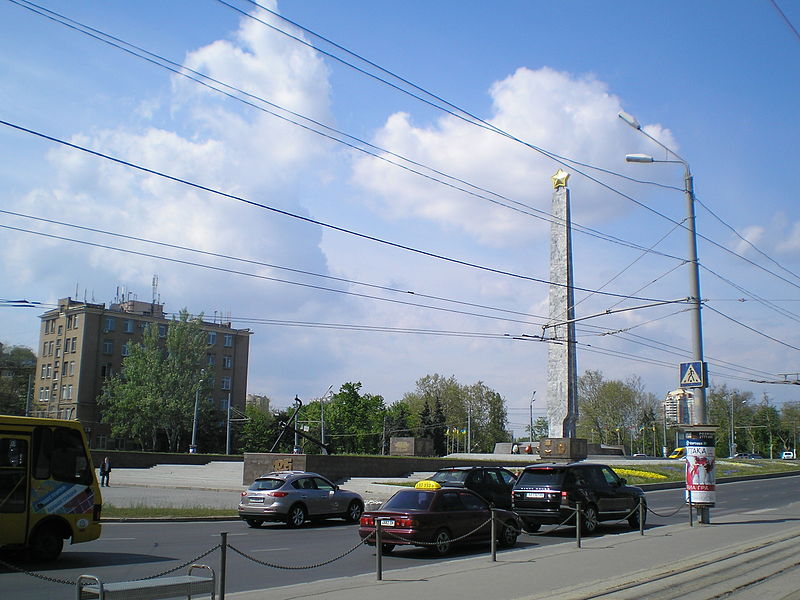 «Городу-Герою Севастополю»
«Городу-Герою Одессе»
Памятные обелиски в Городах-Героях
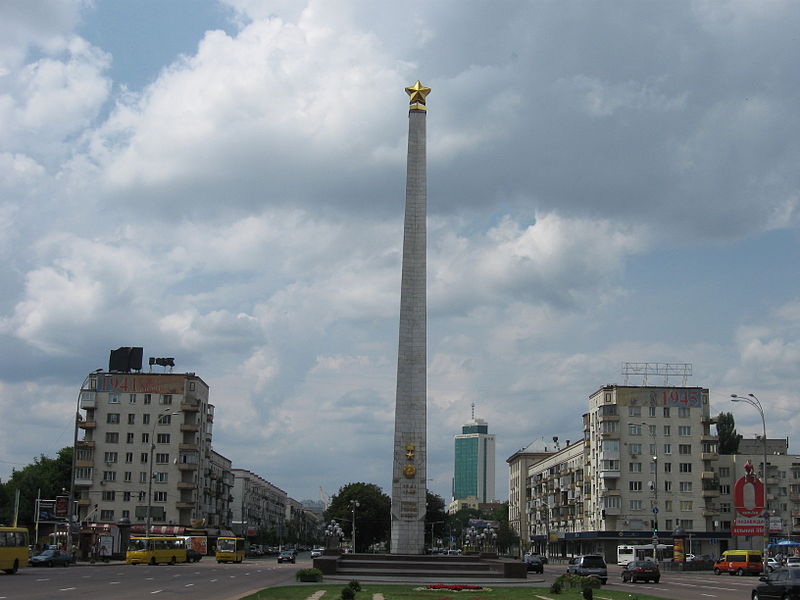 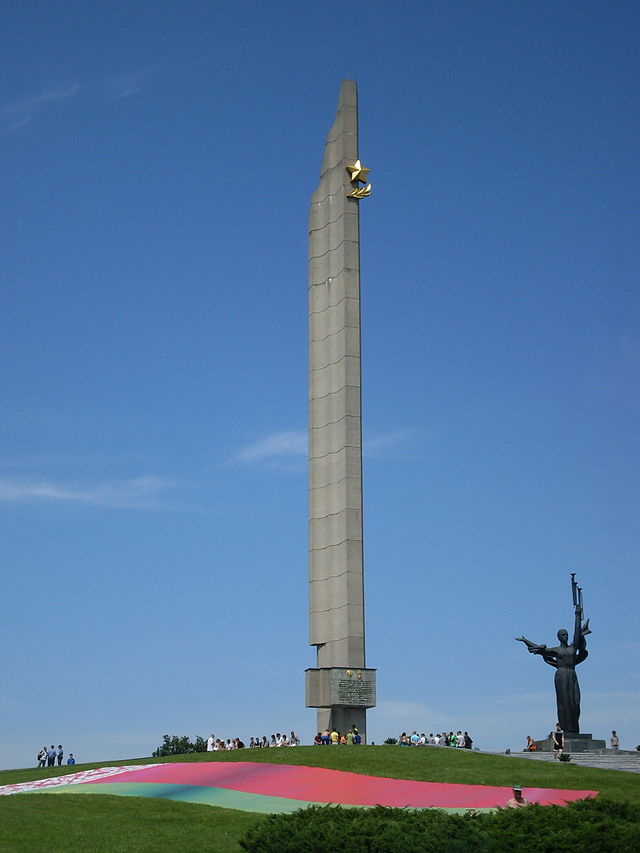 «Городу-Герою Минску»
«Городу-Герою Киеву»
Памятные обелиски в Городах-Героях
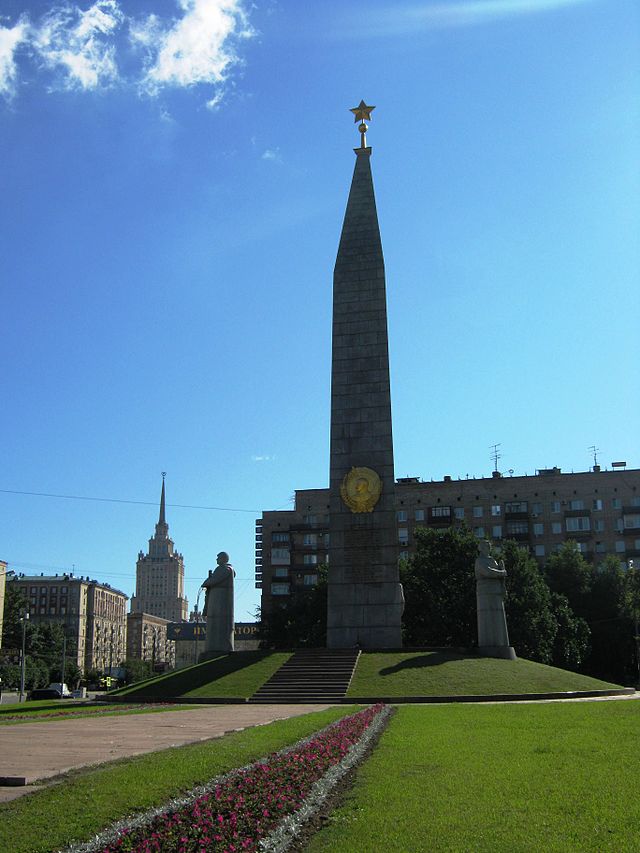 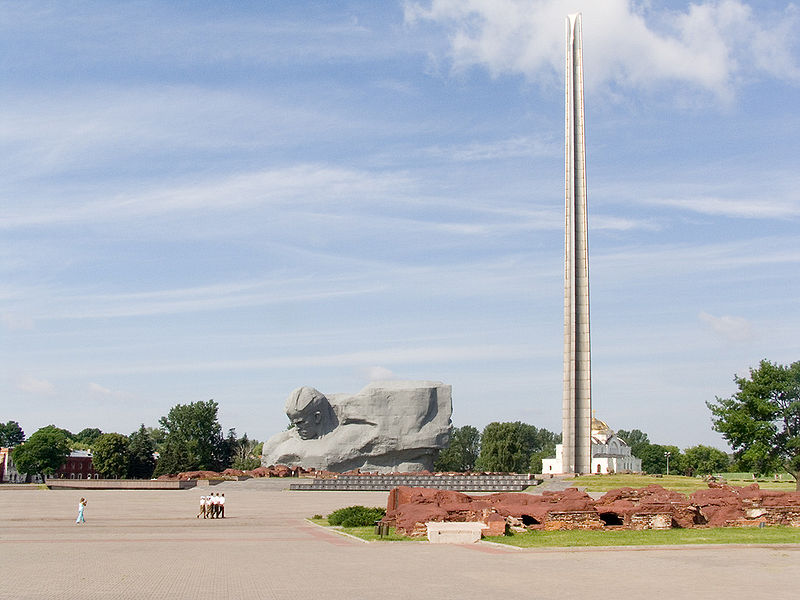 «Городу-Герою Москве»
«Брестская Крепость-Герой»
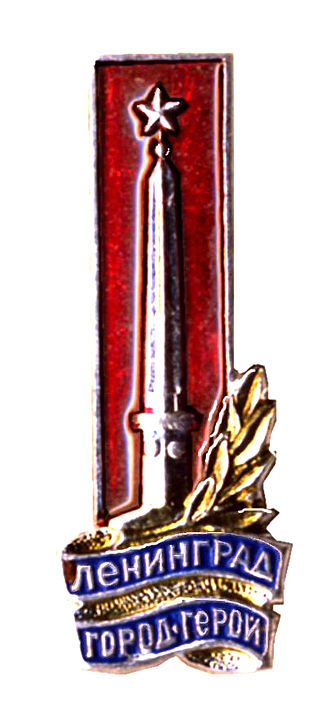 Советские почтовые марки 1965 года «Города-Герои»:
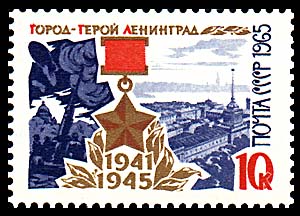 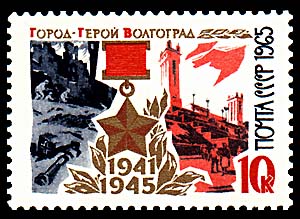 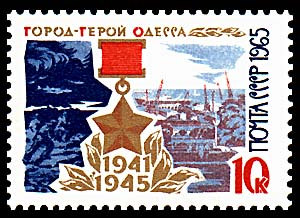 Нагрудный знак 
«Городу-Герою Ленинграду»
Советские почтовые марки 1965 года «Города-Герои»:
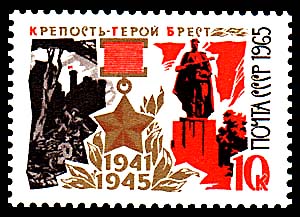 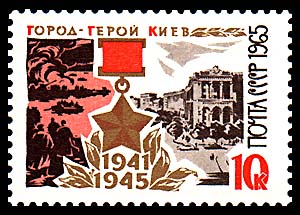 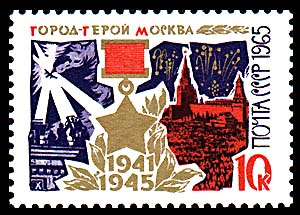 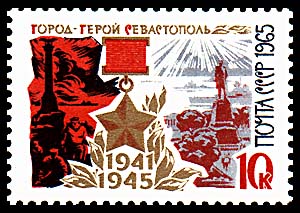 Ленинград (ныне Санкт-Петербург) присвоении звания 8 мая 1965 года
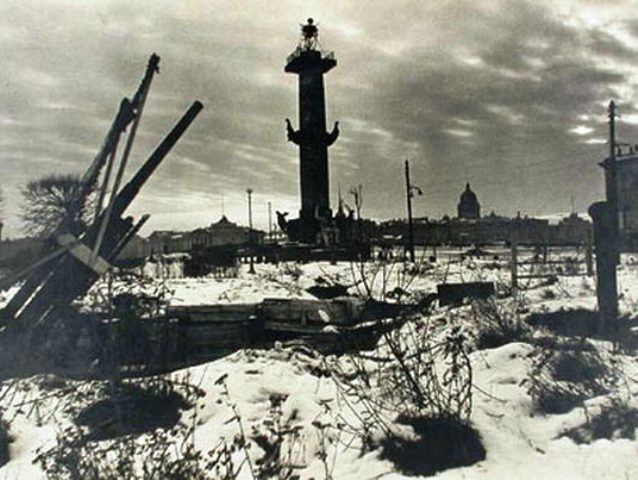 Ленинград в сентябре 1941 г.                  				врагу удалось взять в плотное      				кольцо, в результате чего началась изнурительная 900 – дневная блокада, приведшая к массовой гибели людей от голода и холода. Но, несмотря на это, жители 
Ленинграда героически выстояли, 
              направив все свои силы на 
                  борьбу с захватчиками.
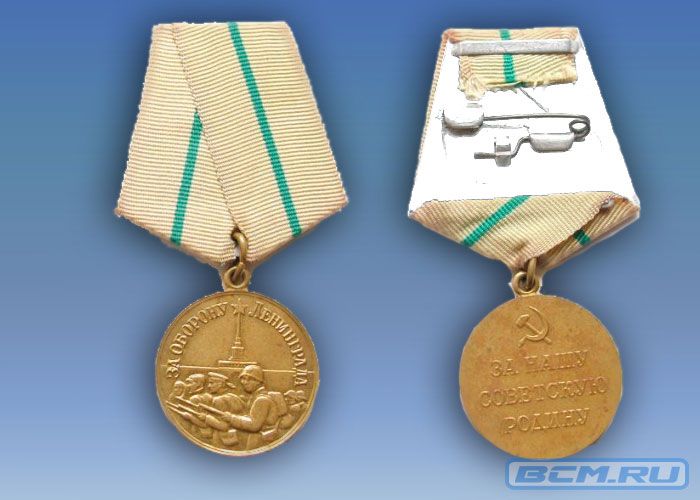 "Потомок, знай!
  В суровые года
Верны народу,
долгу и Отчизне.
Через торосы Ладожского льда,
Отсюда мы вели Дорогу жизни.
Чтоб жизнь не умирала никогда".
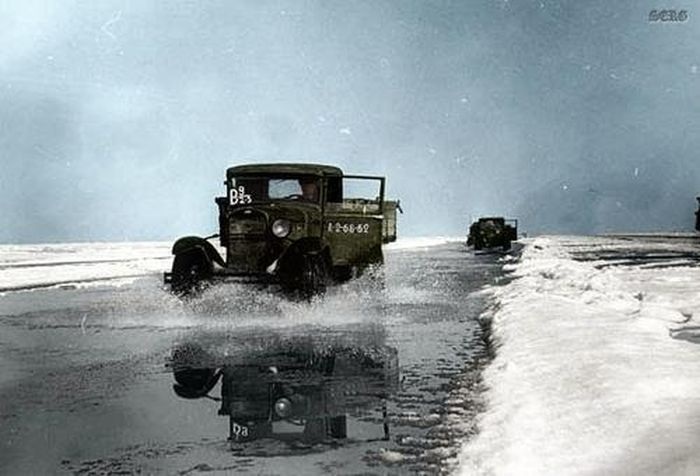 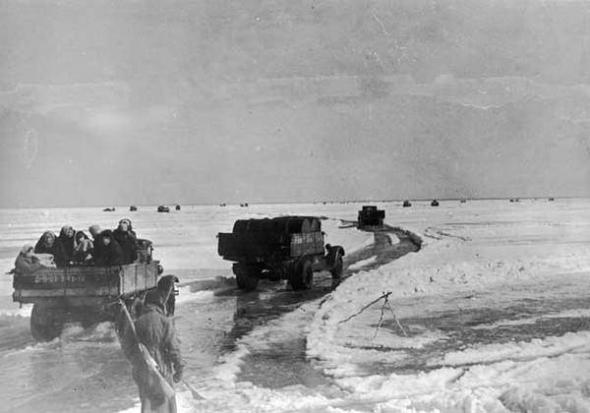 Через замерзшее Ладожское озеро 
шла единственная дорога по которой подвозили продукты в осажденный Ленинград –
"Дорога жизни".
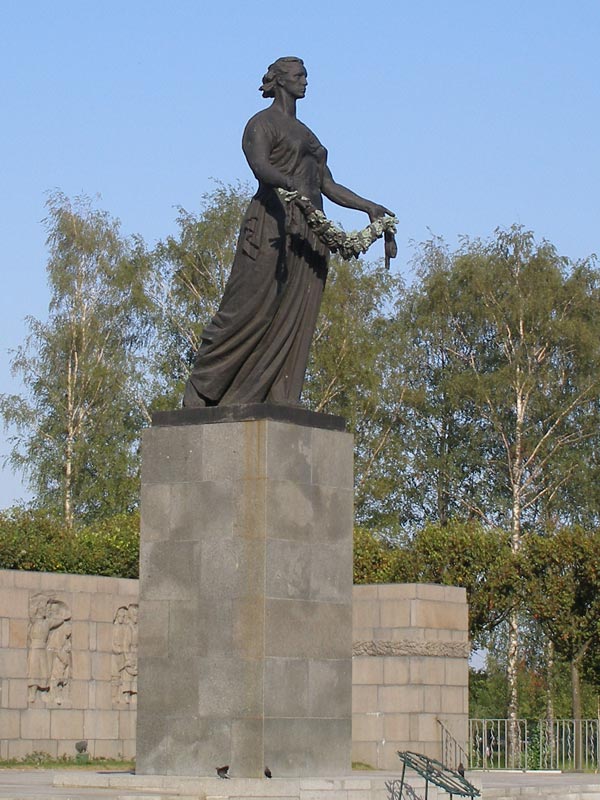 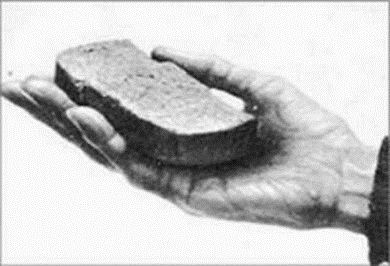 Хлеб ленинградцам 
выдавали по карточкам. 
Норма выдачи хлеба населению  в период с 20 ноября по 25 декабря 1941 г. была самой низкой и составляла: для рабочих — 250 грамм суррогатного хлеба в день, для служащих, иждивенцев и детей — 125 грамм на человека.Есть в Ленинграде 
Пискаревское кладбище, 
на котором похоронено 650 тысяч простых людей, 
умерших от голода.
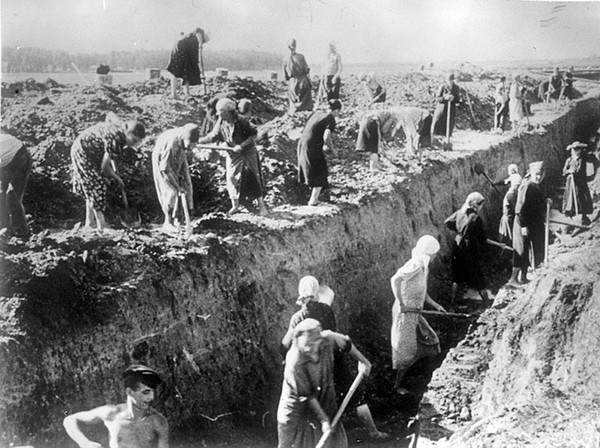 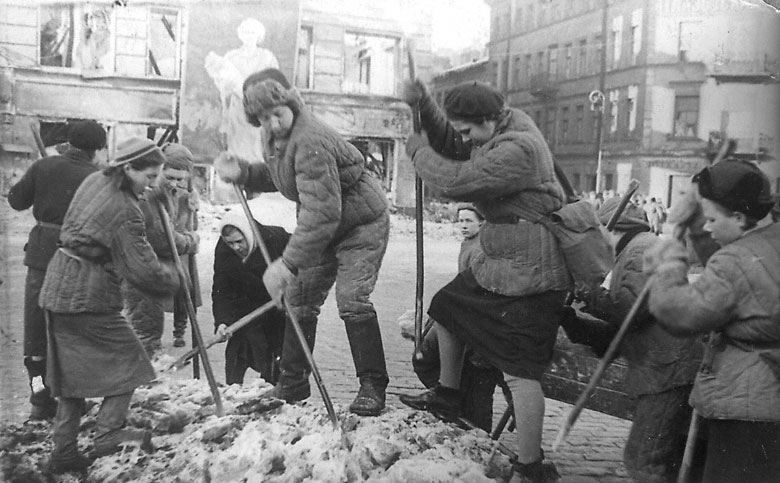 Ленинград
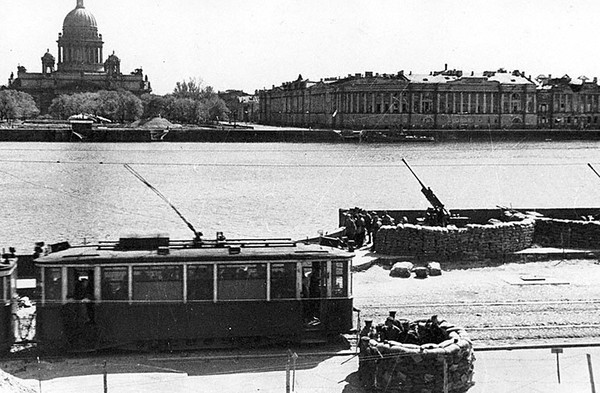 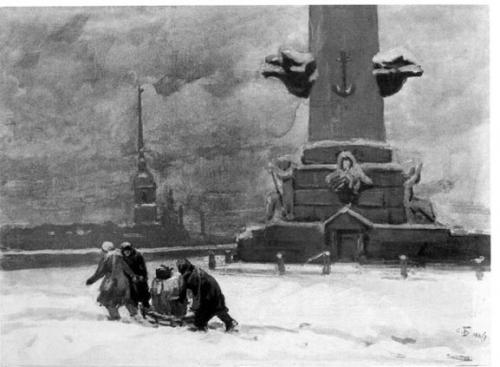 Ленинград (ныне Санкт-Петербург)
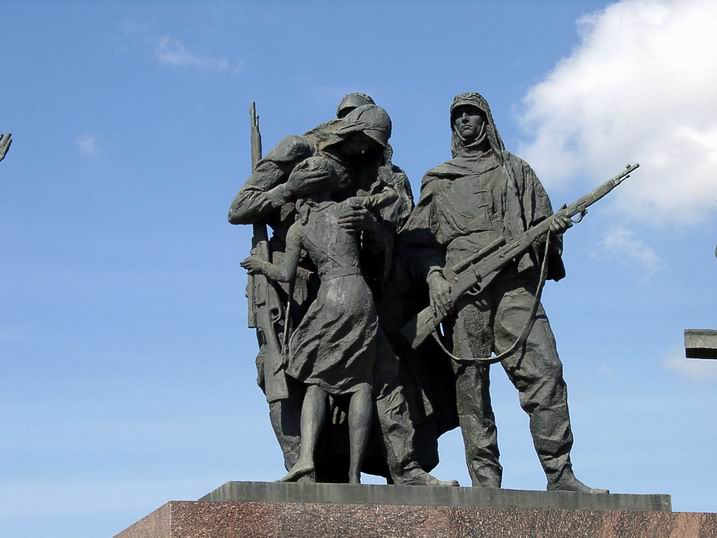 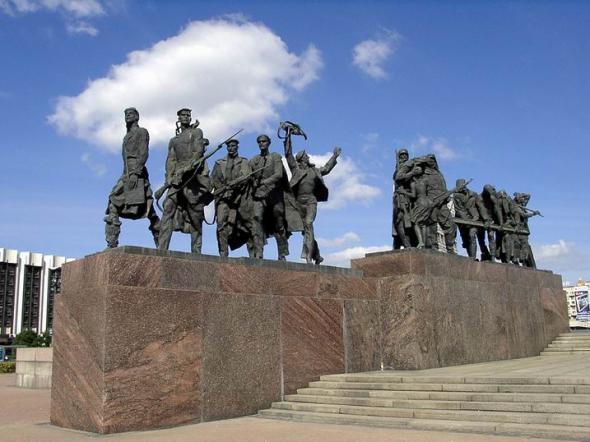 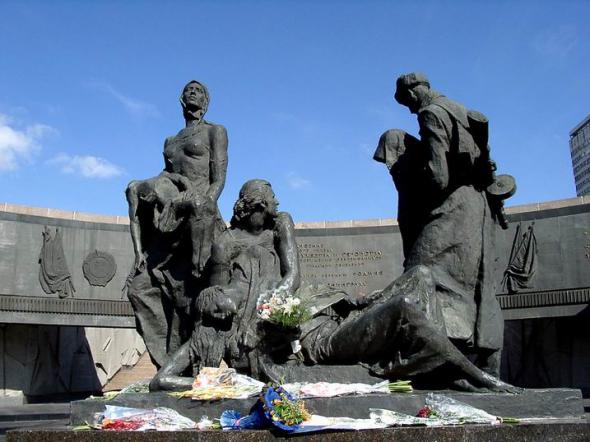 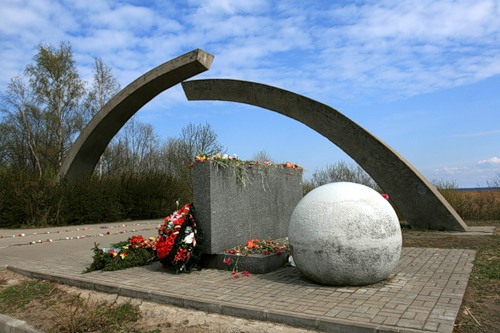 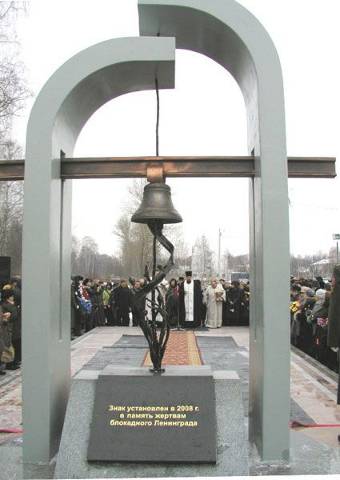 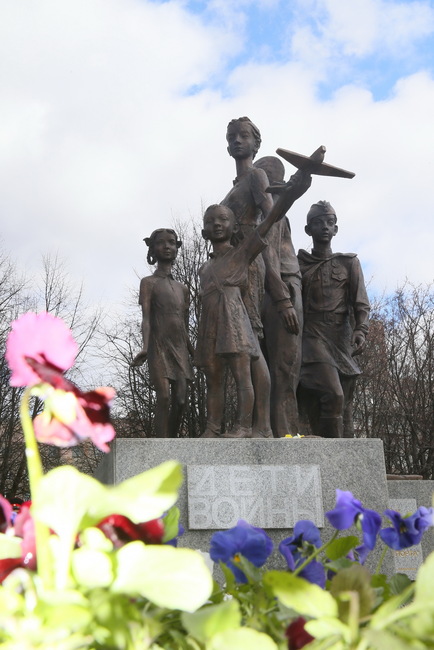 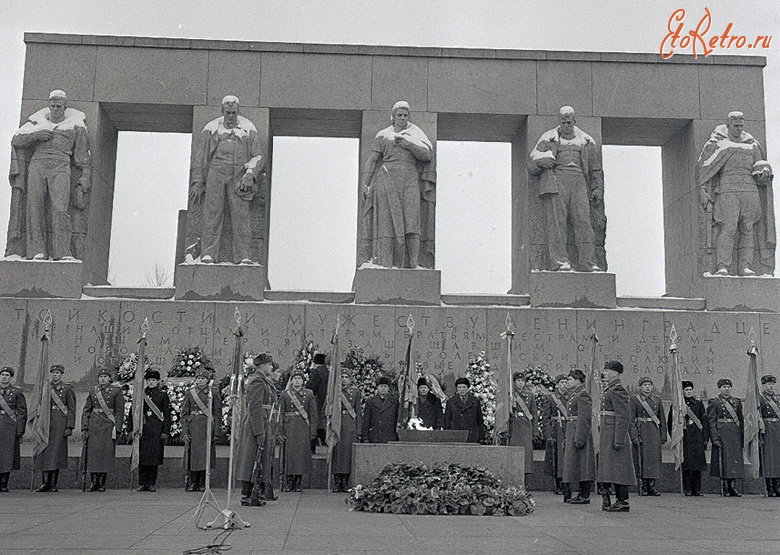 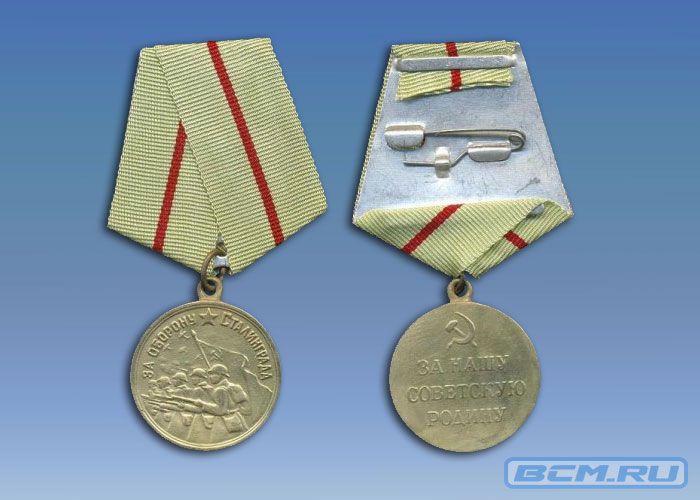 Сталинград с 1925 по 1961 год (ныне Волгоград) присвоение звания 8 мая 1965 года
Подвиг защитников 
Сталинграда известен всему миру. Именно здесь в 1942-1943 годах решалась дальнейшая судьба планеты. 
Для гитлеровцев этот город имел особое значение не только, как важный военно-политический, экономический и транспортный центр. 
Они прекрасно понимали, что город, 
	где взошла звезда Сталина, 
город- символ, носящий его имя, играет 
ключевую роль  в патриотическом 
	сознании советского народа.
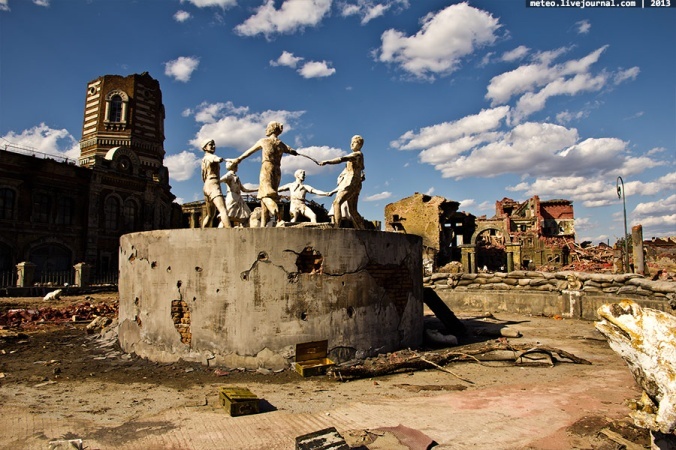 Волгоград (Сталинград) стоял на пути фашистов, стремившихся броском к Волге отрезать плодородные и богатые ресурсами южные районы страны. Сталинградская битва вошла в историю как самое крупномасштабное и великое сражение времен Великой Отечественной войны. Она продолжалась 200 дней и ночей, в результате чего враг потерял 1,5 млн. человек и был вынужден 
повернуть вспять.
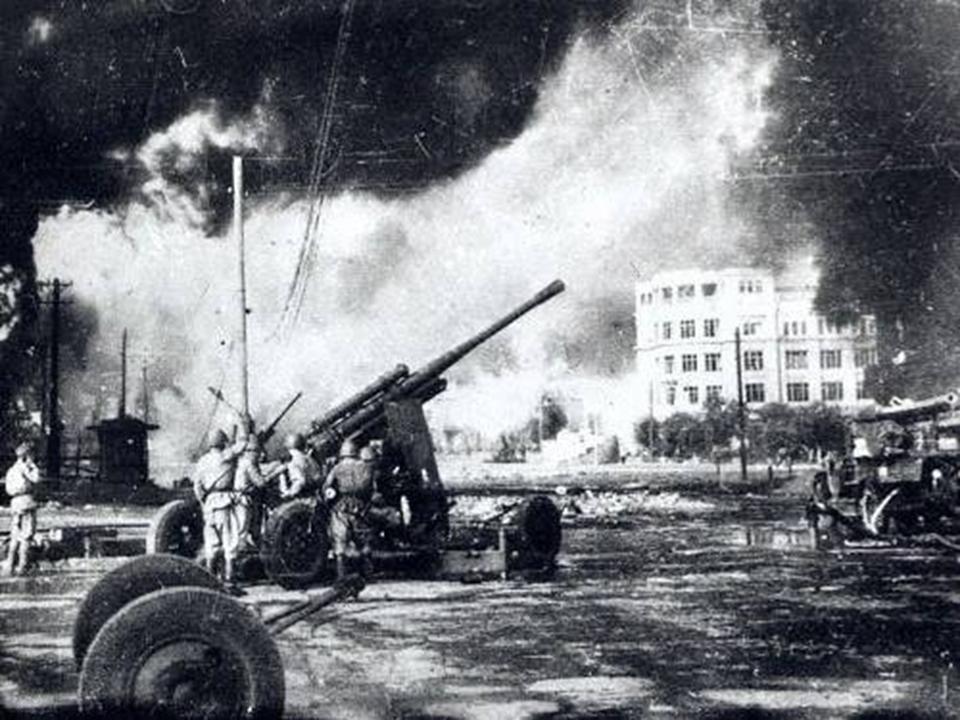 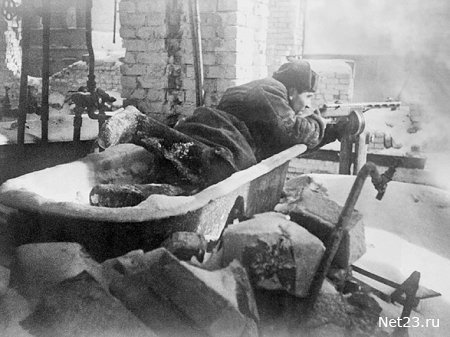 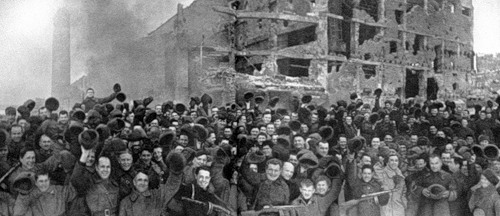 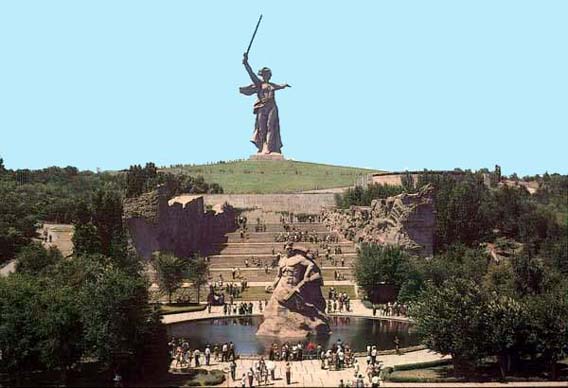 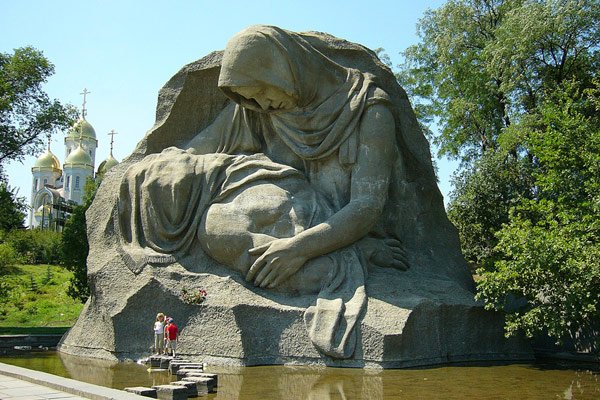 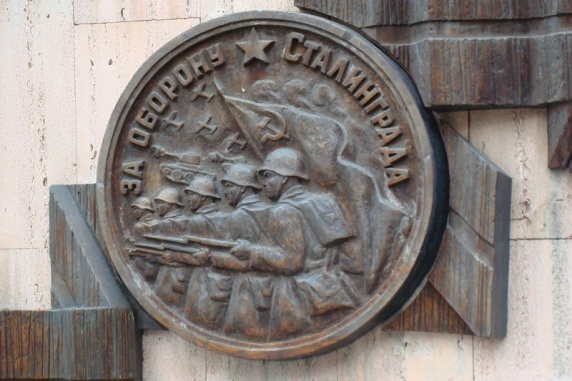 .
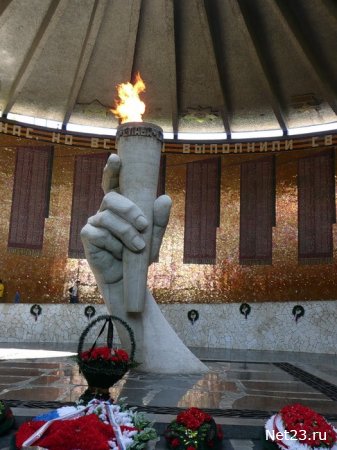 Особо стоит отметить мемориальный комплекс Мамаев курган, в Волгограде, расположенный в месте, где происходили самые ожесточенные сражения